Flowr – Populate PowerPoint
Please visit the <<link[linkUrl][linkDisplay]>> to find our more.
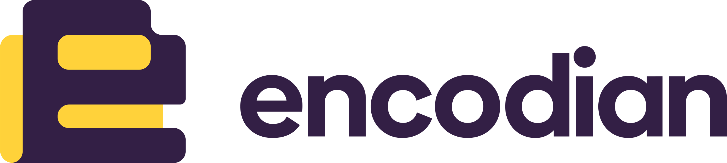